Системы вентиляции на МТФ для северного и южного Казахстана
Примеры окупаемости
Технологии
Астана, 04.07.2024
Экономическое обоснование систем вентиляции на МТФ
Примеры окупаемости
Технологии
Астана, 04.07.2024
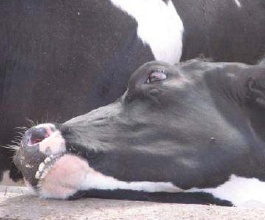 Вентиляция на МТФ
Чтобы обеспечить жизненные функции коровы необходимы:
Корма, без которых она проживёт 3 недели
Вода, без которой она проживёт 3 дня
Воздух, без которого она проживёт только 3 минуты
3
Экономические примеры
Старая Калитва. Воронежская область
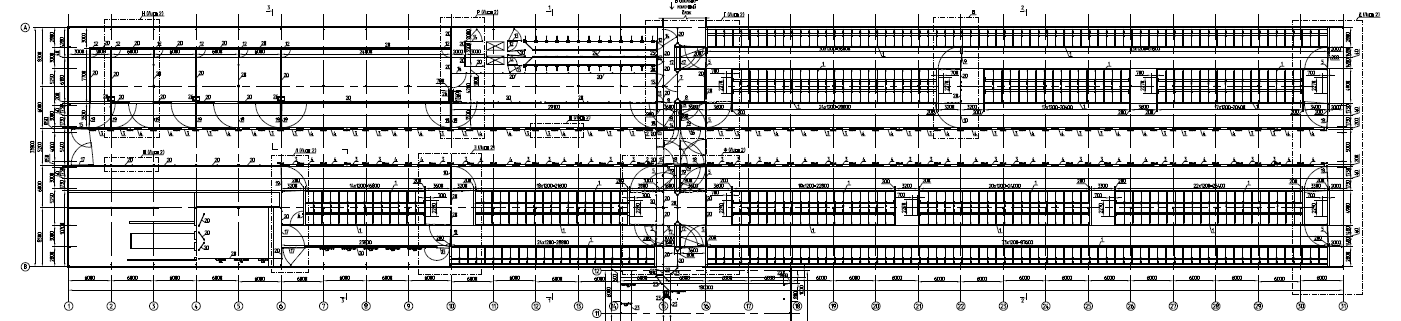 Основные показатели:
180,0 м х 31,9 м
500 голов дойного
Сухостой + боксы для отёла
5
Старая Калитва. Воронежская область
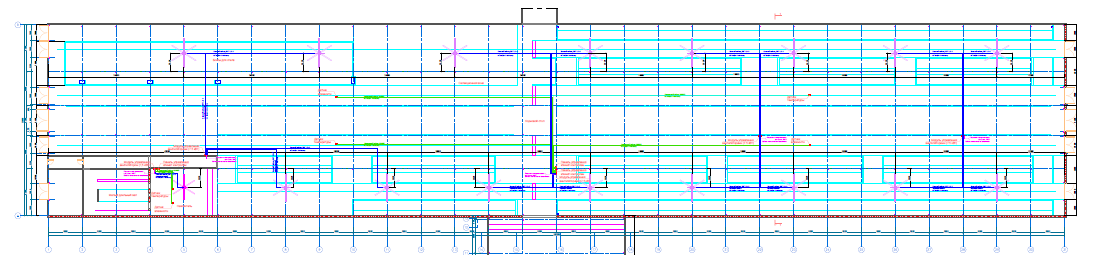 Оборудование:
17 вентиляторов GEA Breeze
Регуляторы частотного привода
Приборы климат контроля по индексу THI (Температура + влажность)
6
Старая Калитва. Показатели надоев в летний период
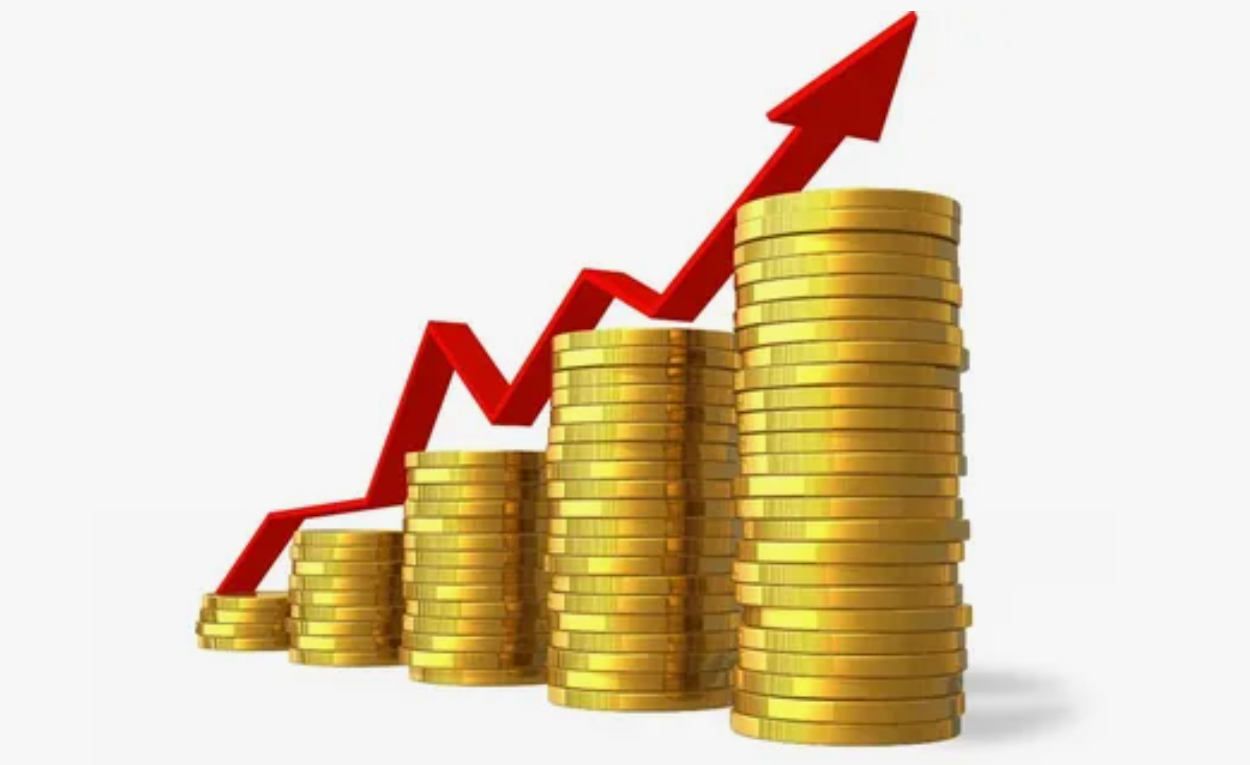 Спец. корпус:
        300 мл на голову/день
500*0,3 литра = 135,9 литра/день

≈200 KZT/литр

135,9*200= 27 180 KZT - потери в день
Остальные корпуса:
        4 литра на голову/день
500*4 литра = 2000 литров/день

≈200 KZT/литр

2000*200= 400 000 KZT- потери в день
Разница:
        400 000 – 27 180= 372 820 KZT/день потери корпусов  БЕЗ ВЕНТИЛЯТОРОВ
        372 820*30 = 11 184 600 KZT/месяц
        372 820 *92= 34 299 440 KZT/лето
7
Старая Калитва. Стоимость оборудования
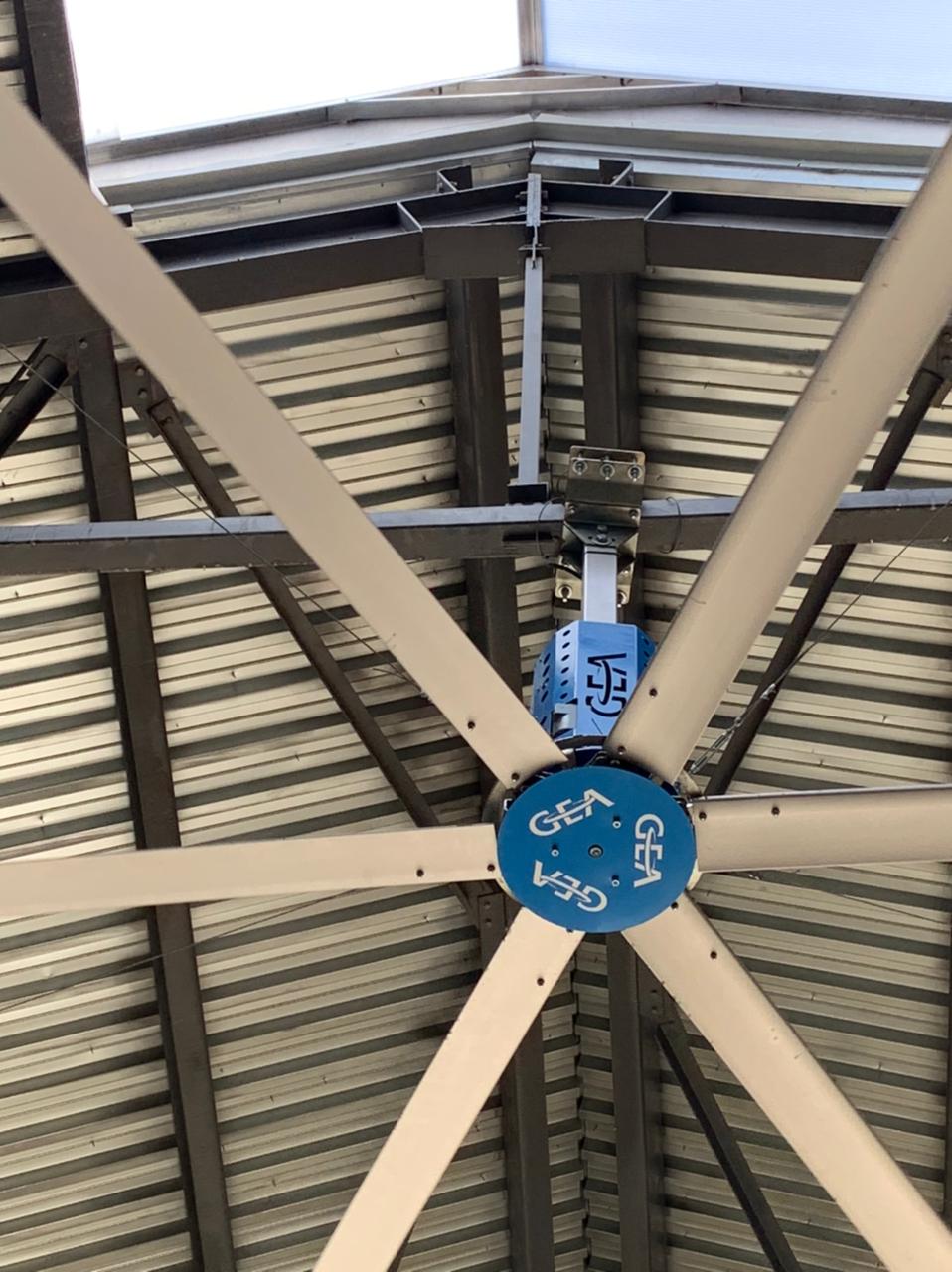 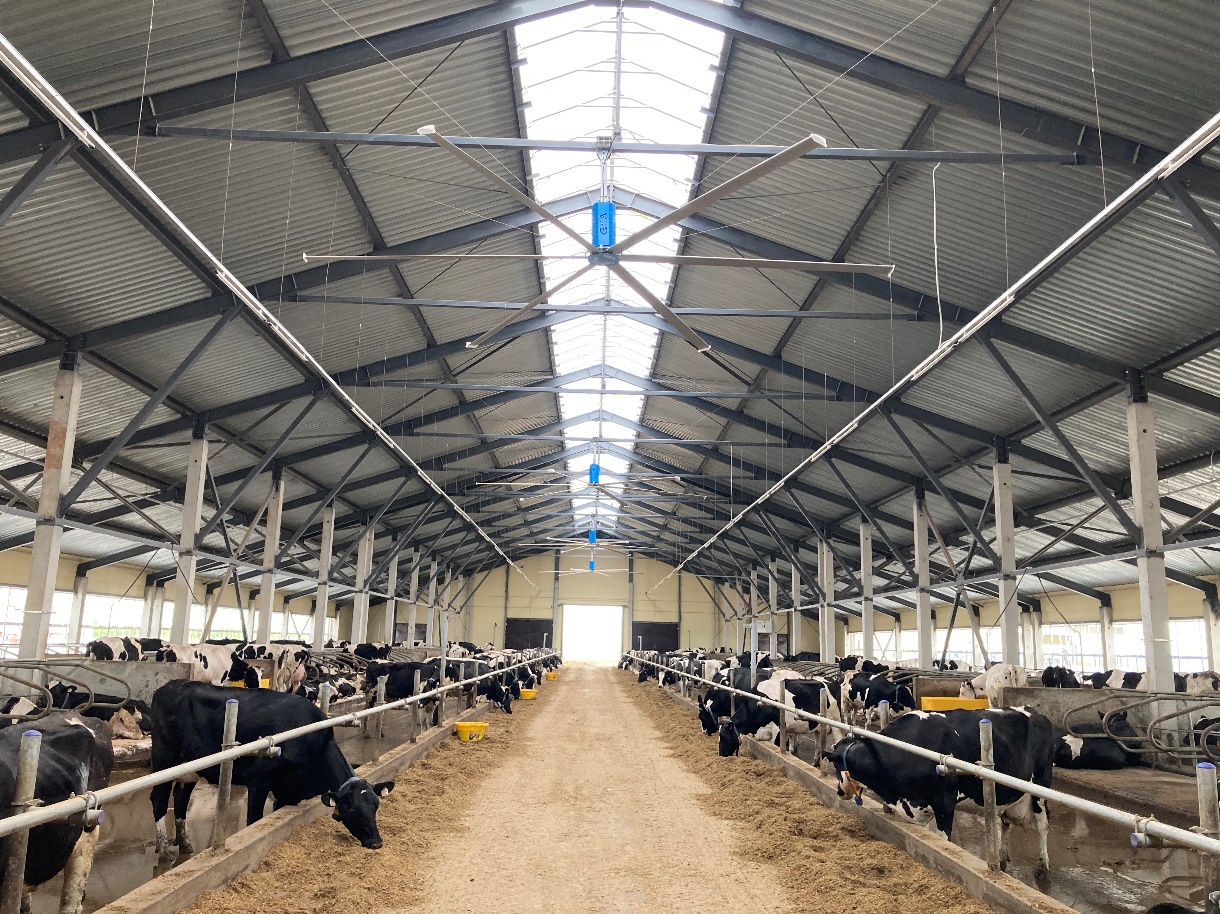 8
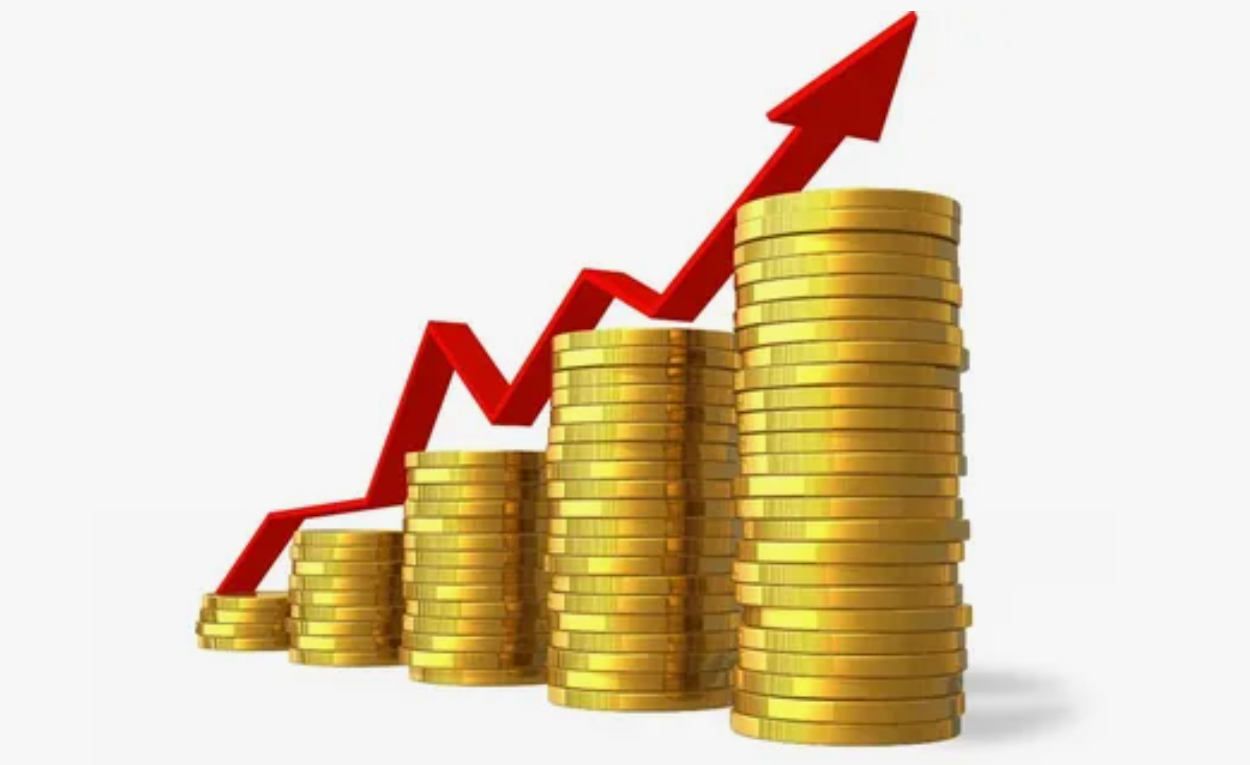 Старая Калитва. Окупаемость
Срок окупаемости:
        44 308 598 KZT-стоимость оборудования
        372 820 KZT– стоимость потерянного молока в день
        44 308 598/372 820 = 119 дней
        Окупаемость 119 летних дня
9
Сеньково. Московская область. РФ
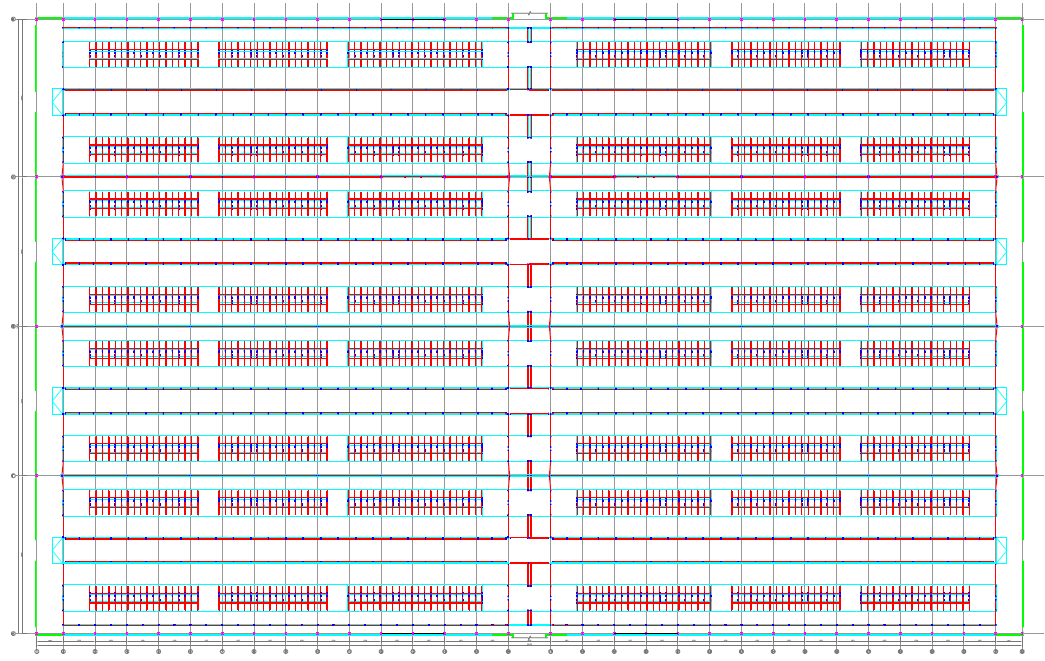 Основные показатели:
186,7 м х 116,7 м
1800 дойного 
11 000 литров на фуражную
Запуск Ноябрь 2018 года
Средние затраты на электроэнергию 550 тыс. рублей (Июль 2021 года)
Входит в Агрохолдинг ОСП-Агро
10
Сеньково. Оборудование
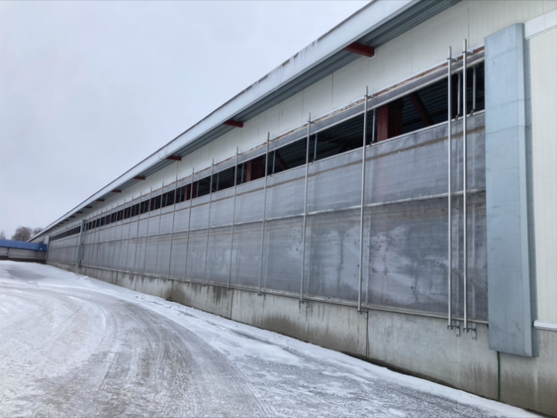 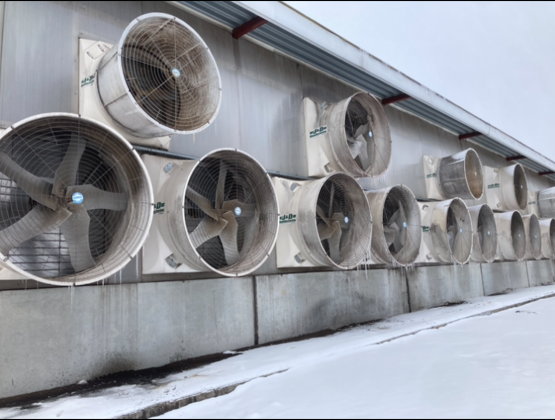 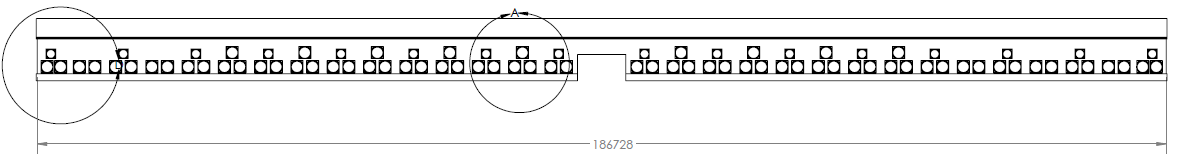 11
Сеньково. Оборудование
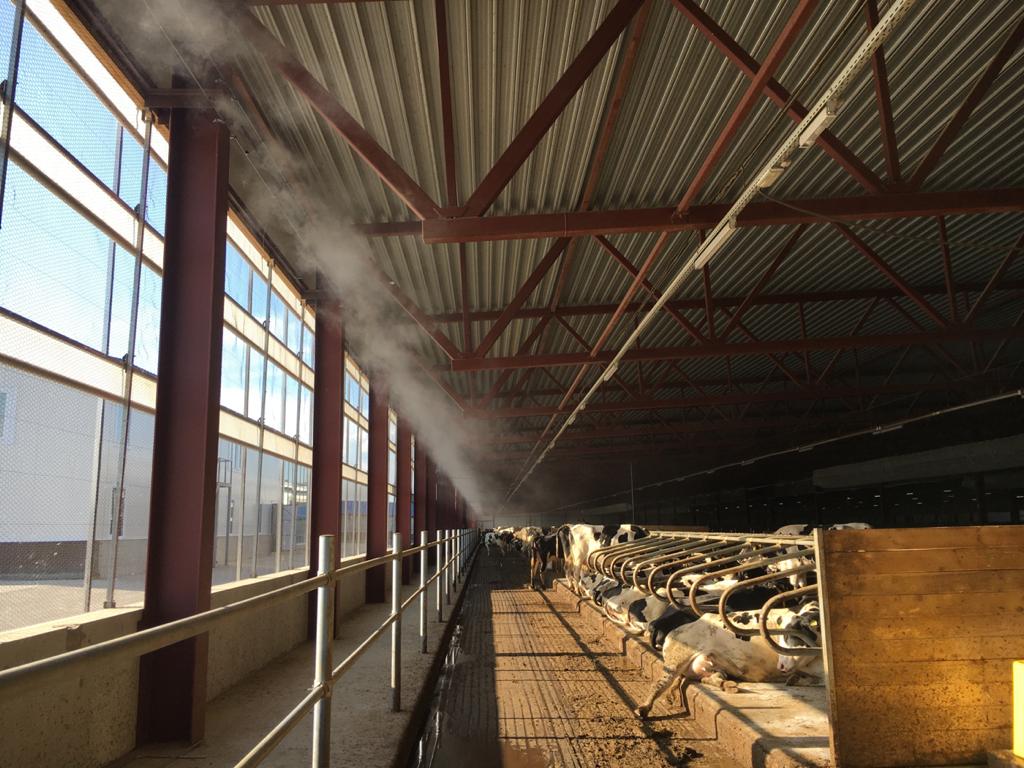 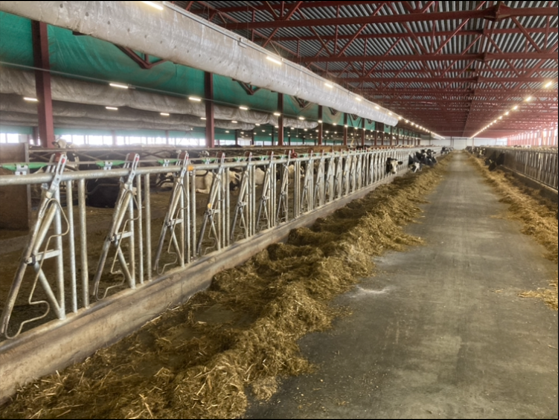 12
Сеньково. Оборудование
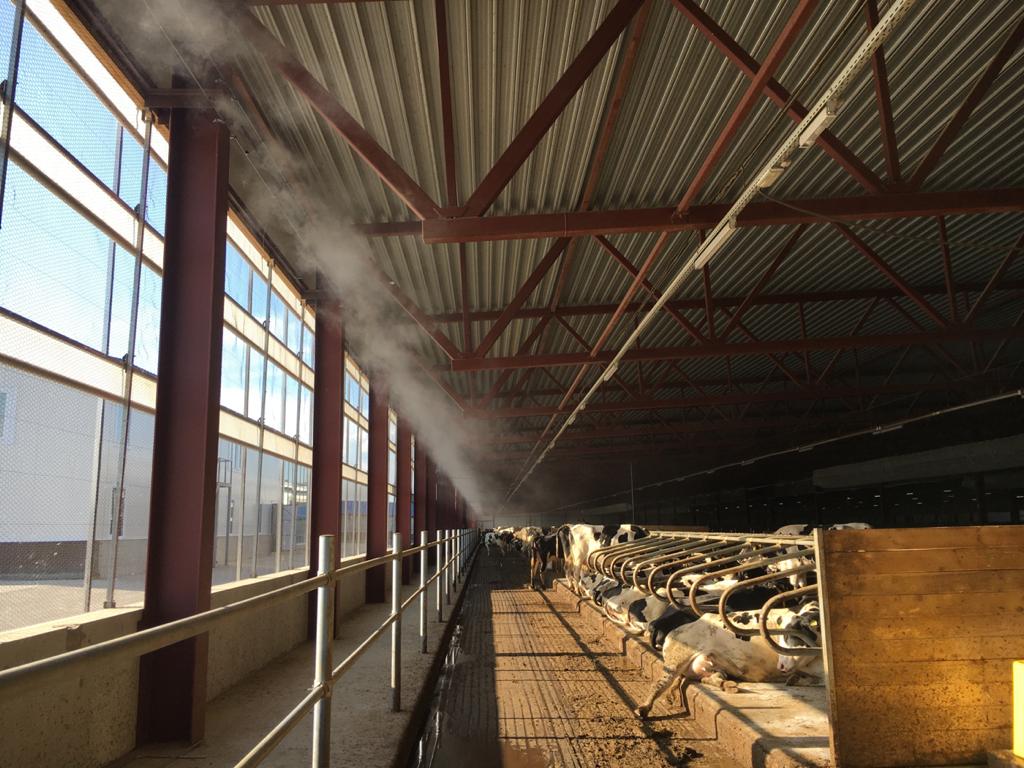 Орошение:
Мелкодисперсное орошение
Установлено над шторами
2 линии:1-ая включается при 21 ⁰С2-ая включается при 24 ⁰С
Увлажняет воздух, а не коров!
Июль 2021 года:T на улице = 34⁰СТ внутри коровника = 21 ⁰С
13
Орошение
14
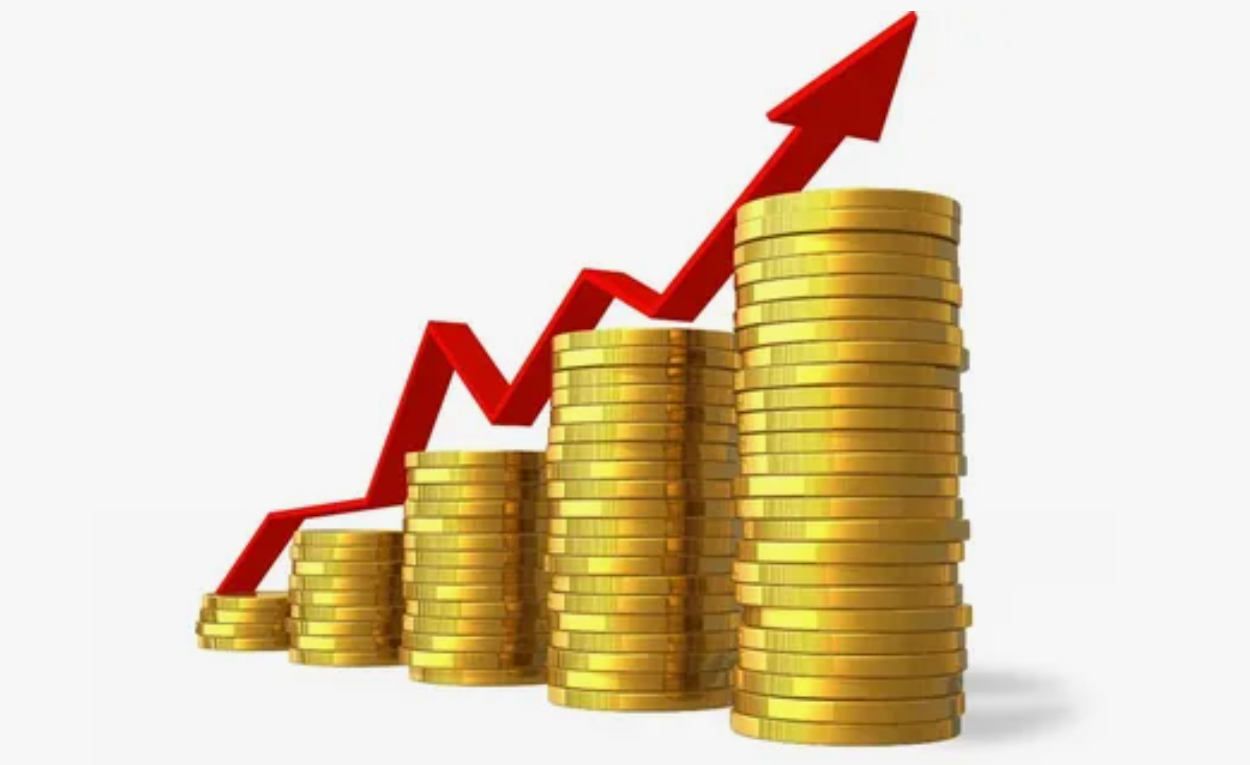 ОСП-АГРО. Показатели надоев в летний период
Комплексы с естественной вентиляцией:
       28 литров на голову/день
Комплекс с Кросс-Вентиляцией:
    36 литров на голову/день
Сравнение:
36-28= 8 литров/голова/день разница надоев между коровниками с естественной вентиляцией и кросс вентиляцией
        8*200=1 600 KZT/день – разница на голову/KZT/день
        1600*1 800= 2 880 000 KZT/день
        2 880 000*92= 264 960 000 KZT/лето
15
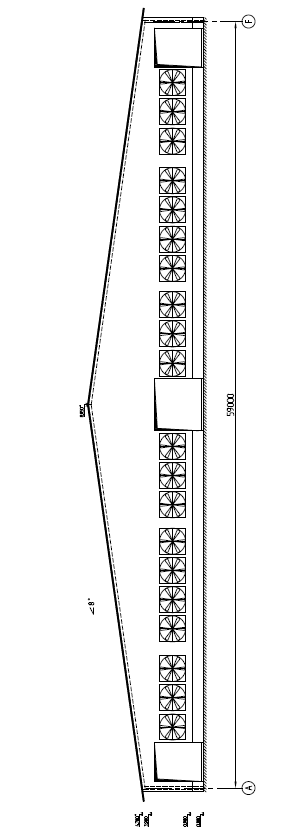 Сенницы. Московская область
Основные показатели:
218,0 м х 59,0 м
Высота в коньке 8,95 м
Уклон крыши 8⁰
1200 голов
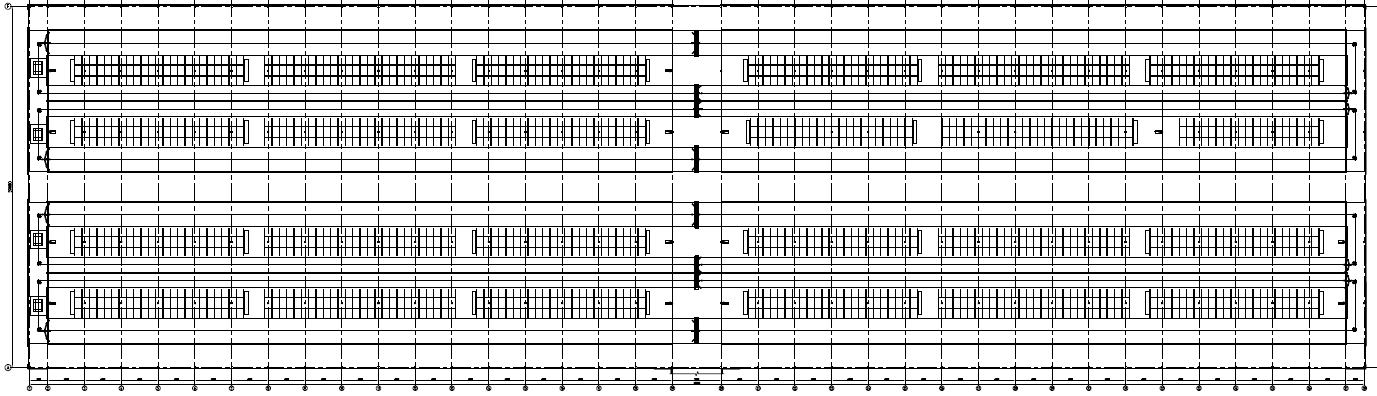 16
Сенницы. Оборудование
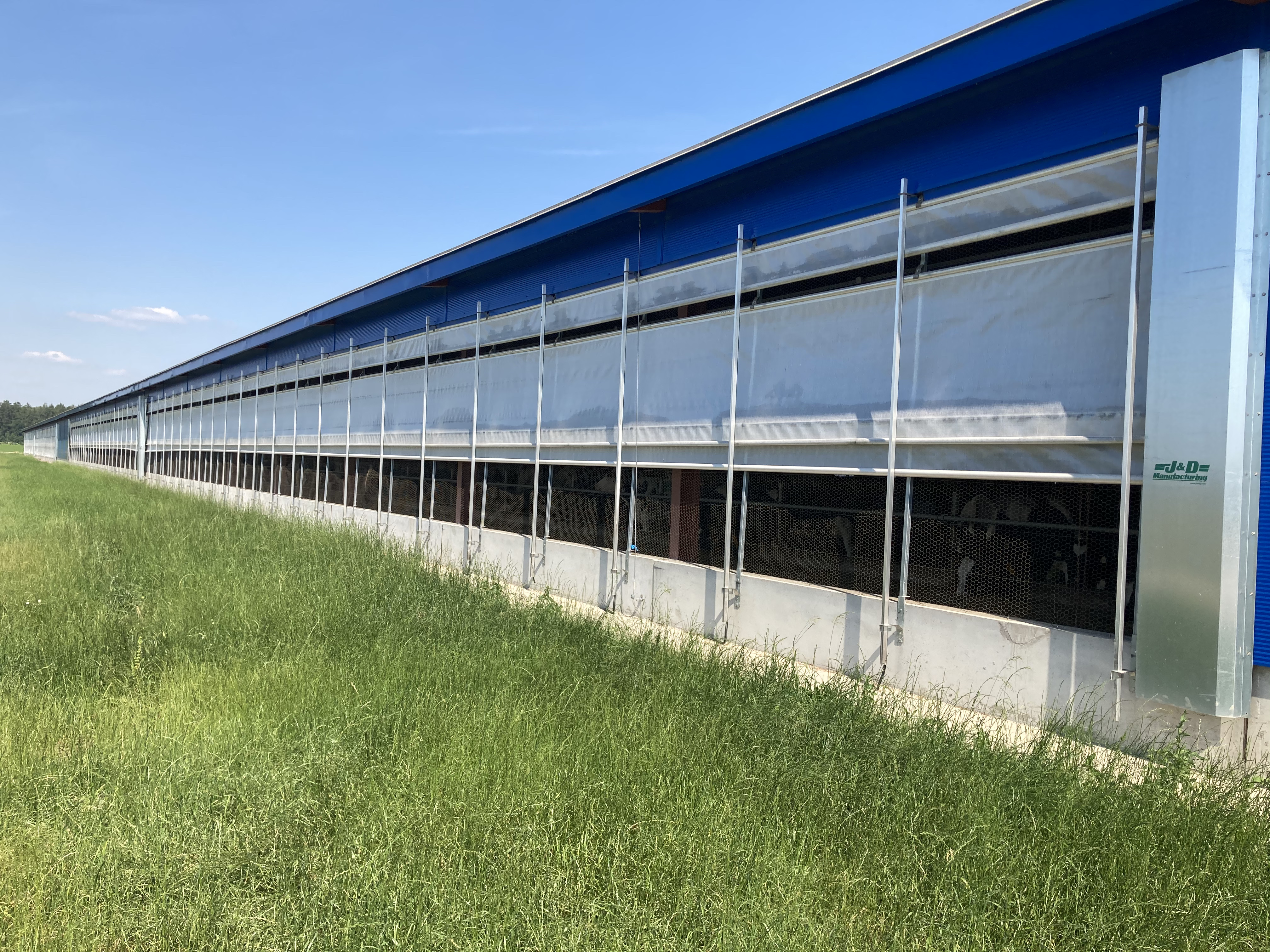 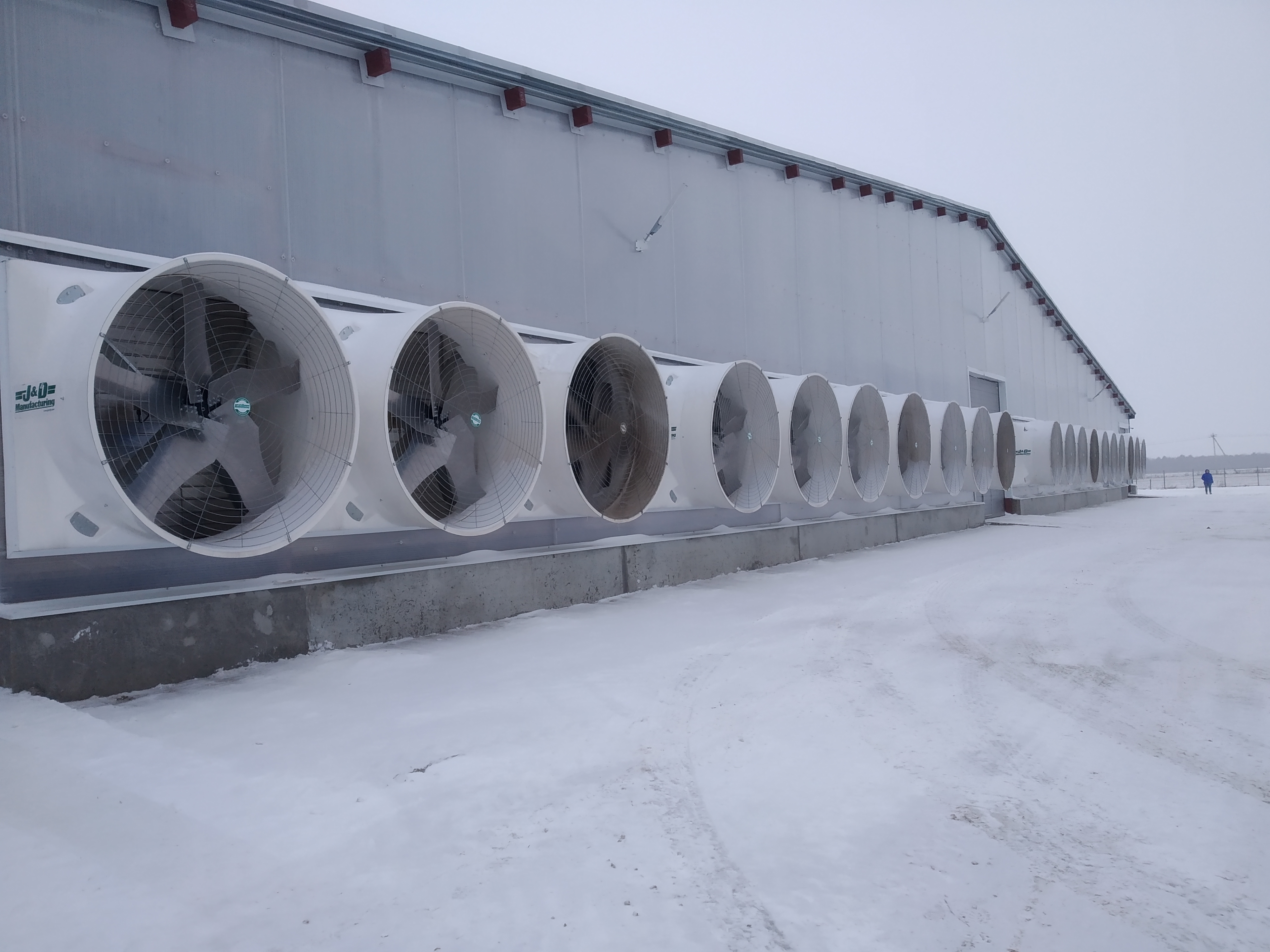 Оборудование. Вытяжные вентиляторы 72” Mega Torque:
20 вытяжных вентиляторов 72” Mega Torque (Рекомендовано 32!!)
Трёх-секционная штора (рекомендовано двух-секционная)
Система климат-контроля
17
Сенницы. Показатели вентиляции
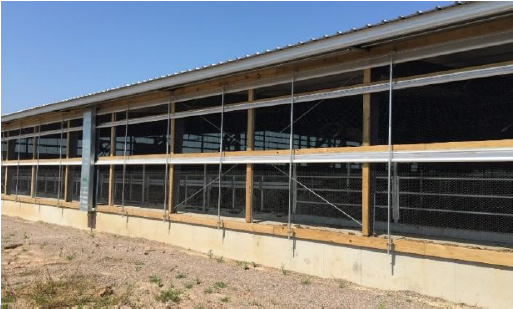 Шторы открыты полностью:
0,8 м/с в дальней зоне содержания животных
1,2 м/с в ближней зоне содержания животных
1,4 м/с около галереи
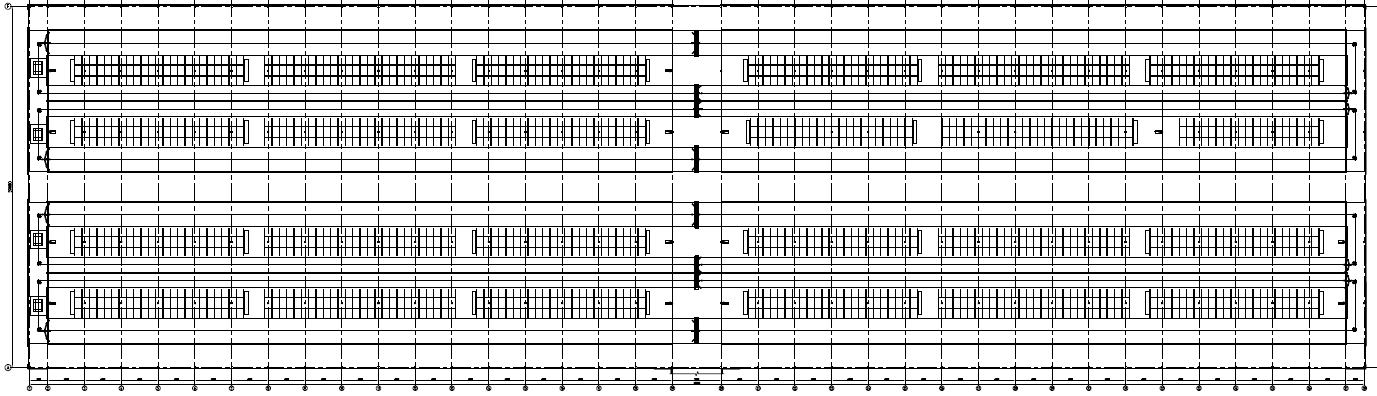 1,4 м/с
0,8 м/с
1,2 м/с
0,8 м/с
1,2 м/с
1,4 м/с
18
Сенницы. Показатели вентиляции
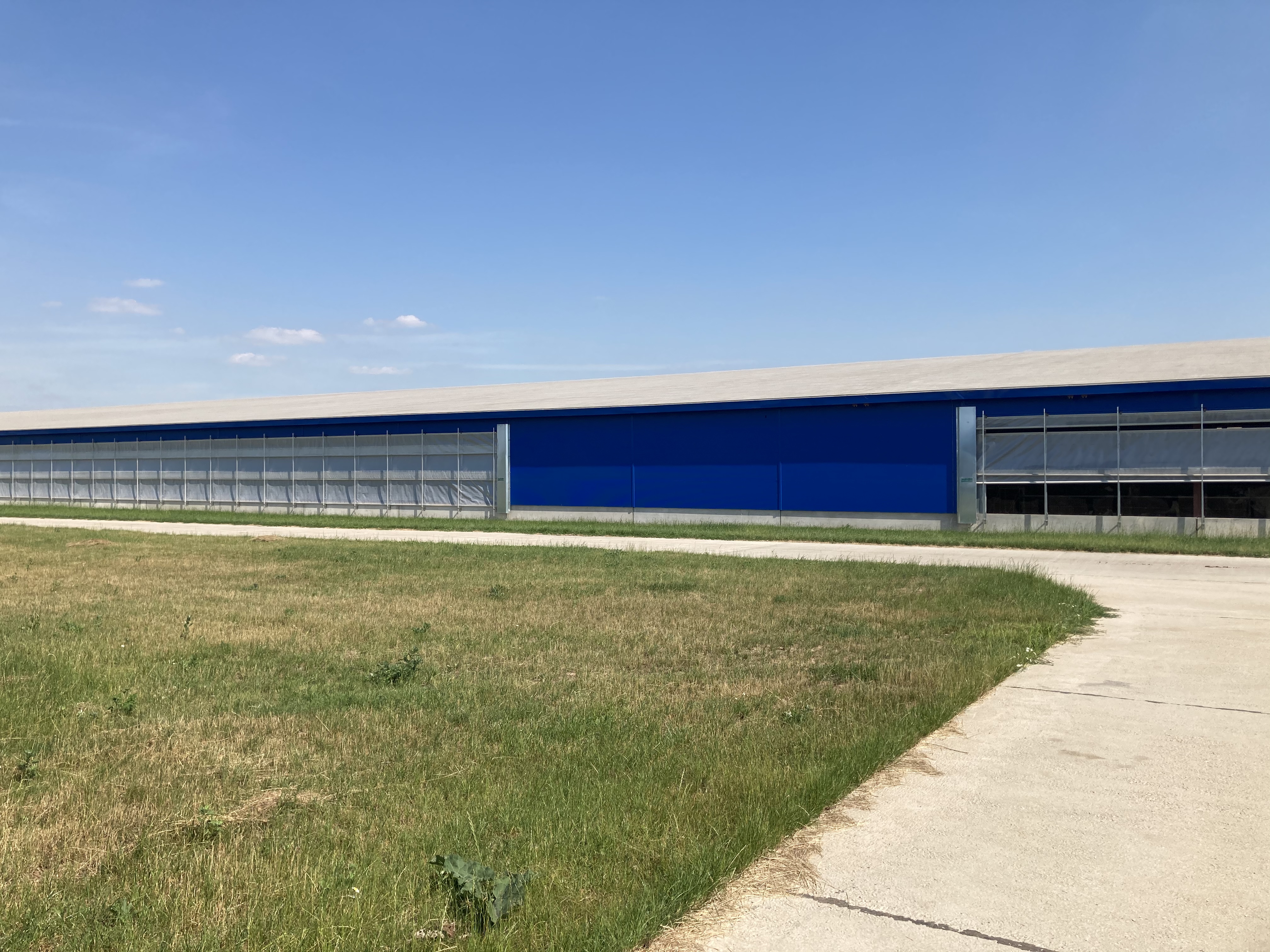 Шторы открыты с соответствии с программой:
1,2 м/с в дальней зоне содержания животных
1,5 м/с в дальней зоне содержания животных
1,6 м/с около галереи
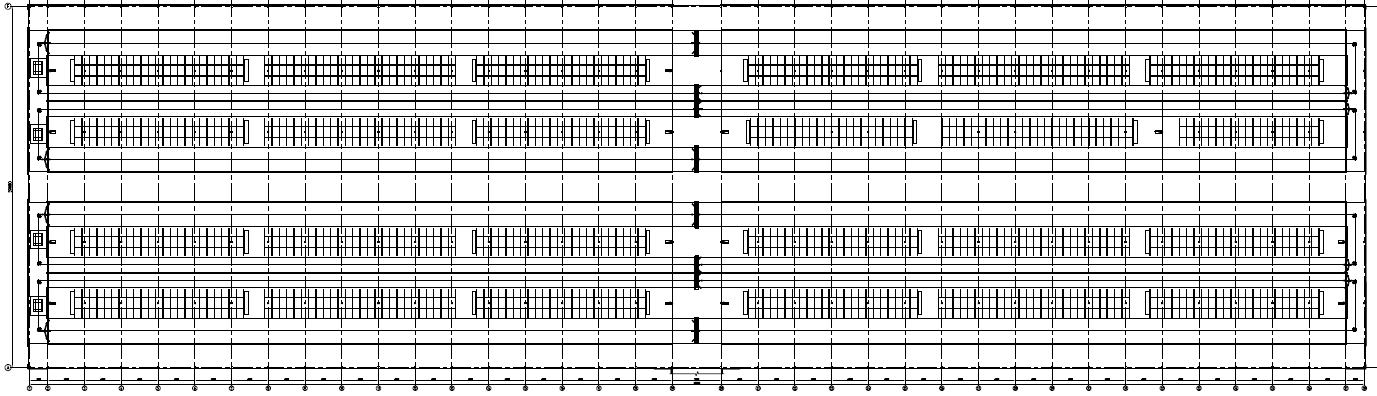 1,6 м/с
1,2 м/с
1,5 м/с
1,2 м/с
1,5 м/с
1,6 м/с
19
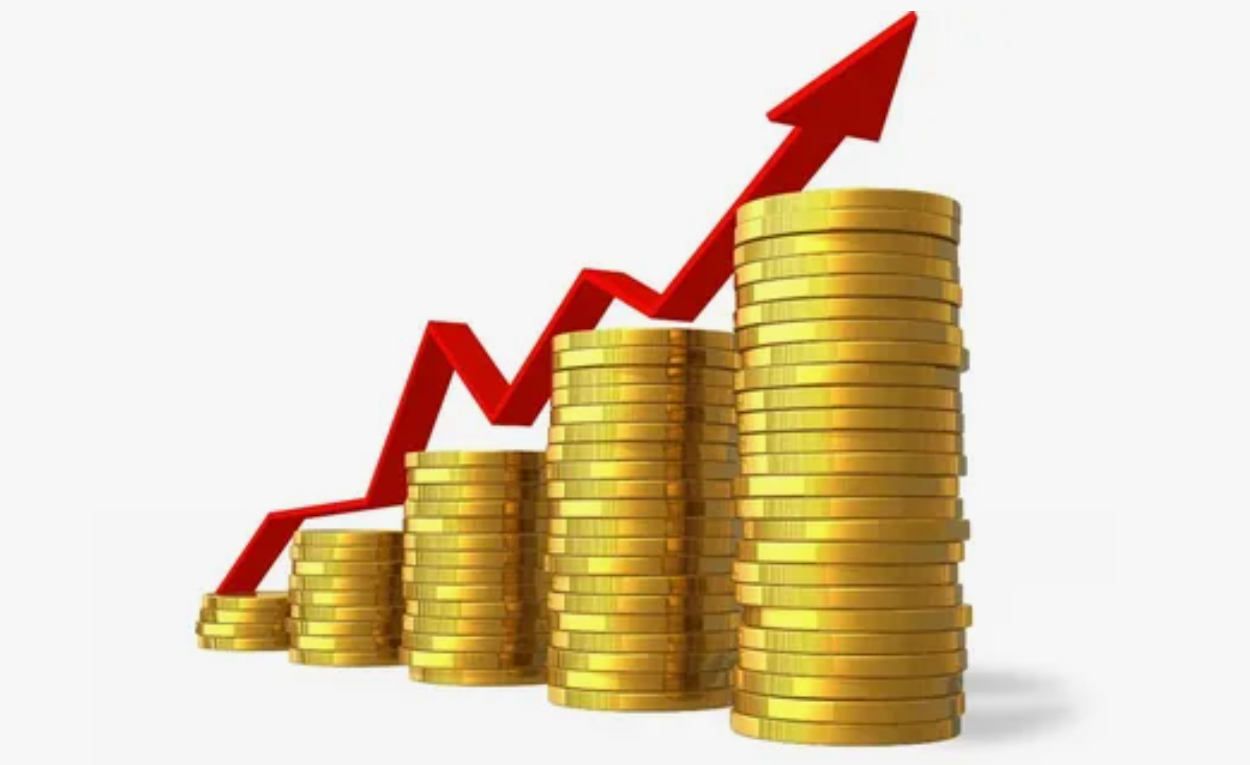 Сенницы. Экономические показатели
Показатели надоев после корректировки программы      0,8 литров на голову/день
Сравнение:
0,8 литров/голова/день разница надоев до и после корректировки программы
        0,8*200=160 KZT/день/голову – разница до и после корректировки программы
        160*1 200= 192 000 KZT/день
        38 400*92= 17 664 000 KZT/лето
20
Выводы
Выводы
Вентиляционное оборудование снижает затраты на комплексе
Эффективная система микроклимата может снизить температуру более чем на 10⁰С
Оптимально подобранная технология вентиляции способна увеличить прибыль  
Правильное использование оборудования улучшает микроклимат и экономику МТФ
22